1. Coincidence Site Lattice
Mse 20110079 Hyeon-ryeol Cho
Coincidence Site Lattice(C.S.L) (fig 1)
For certain angles θ some lattice points of lattice 1 coincide exactly with some
Lattice points of lattice 2. A kind of superstructure, a coincidence site lattice (CSL) develops.
Notation :  ∑(called Sigma)N  means the relation between the number of lattice points in the unit cell of CSL and the number of lattice points in a unit cell of the generation lattice ; 
      It is the unit cell volume of the CSL in units of the unit cell volume of the elementary cells of crystal.
∑1 boundary  : denote a perfect(or nearly perfect) crystal; i.e. there is no boundary at all.
                                 ∑1 boundary include low angle boundary.
∑(N=2n) boundary  :  There is no ∑ even boundary by result of O-lattice theory.(fig 3)
                                        if N=2n, there is always an additional coincidence point in the center of lattice
θ
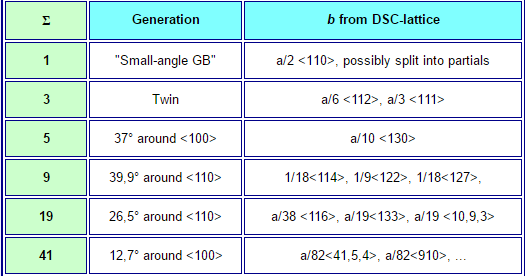 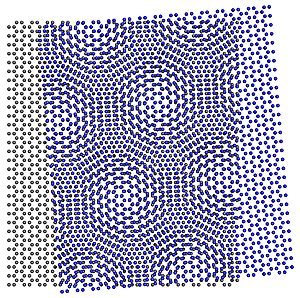 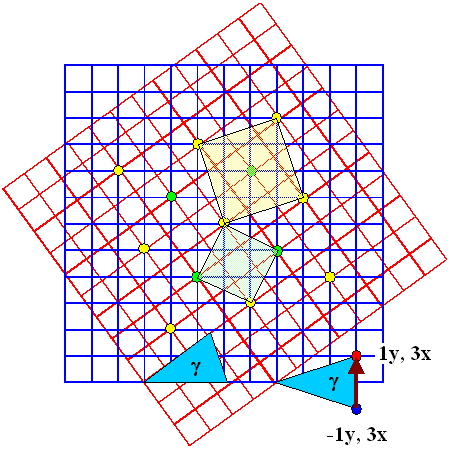 lattice 1
lattice 2
General multicomponent segregation equation
Abnormal Grain Growth Article Summary
Abnormal Grain Growth
	-Abnormal grain growth (AGG) is also called the secondary recrystallization, often takes place after primary recrystallization of deformed polycrystalline materials (ex, Fe-3wt% Si   steel)
Main reason of Abnormal grain growth
	- Solid state wetting in triple junction due to isotropy of GB energy and  GB mobility
	- Grain growth inhibitor(precipitation) (ex, AIN, MnS)
		inhibitor  -> grain boundary ↑normal grain growth↓->solid state wetting ↑
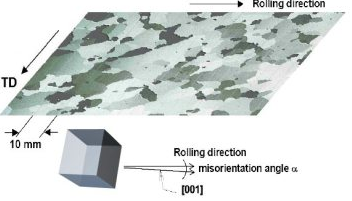 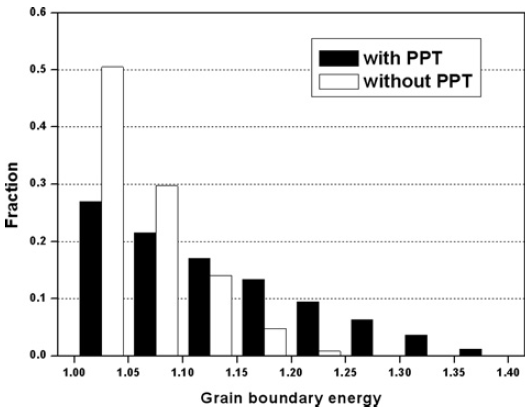 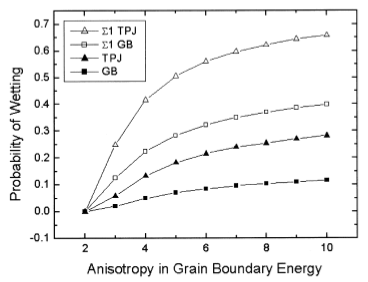